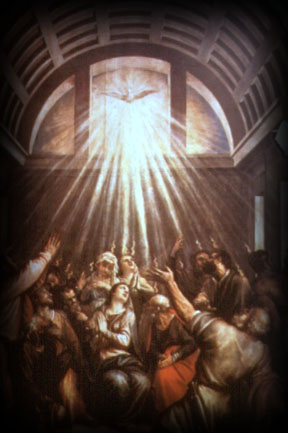 Hechos 2:1-4
Cuando llegó el día de Pentecostés, estaban todos juntos en un mismo lugar, y de repente vino del cielo un ruido como el de una ráfaga de viento impetuoso que llenó toda la casa donde estaban sentados. Se les aparecieron lenguas como de fuego que, repartiéndose, se posaron sobre cada uno de ellos. Todos fueron llenos del Espíritu Santo y comenzaron a hablar en otras lenguas, según el Espíritu les daba habilidad para expresarse.
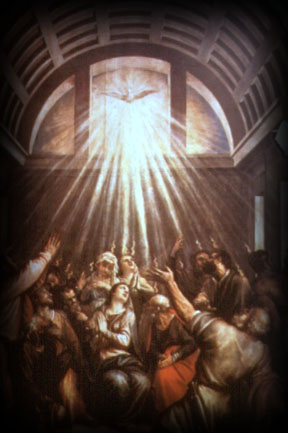 Hechos 2:38-39
Arrepiéntanse y sean bautizados cada uno de ustedes en el nombre de Jesucristo para perdón de sus pecados, y recibirán el don del Espíritu Santo.
¿Qué es "el don"? 
del Espíritu Santo?
¿La capacidad de hablar en lenguas, como en los versículos 
1-4?
¿Un don que da el Espíritu?
¿El Espíritu mismo como don?
¿Algo más?
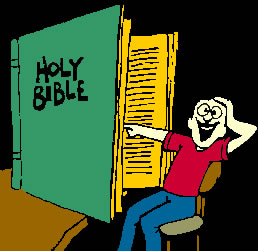 Comencemos por encontrar frases similares de otras escrituras similares:  
Gálatas 3, Hechos 2, Efesios 1
La Bíblia
Gálatas 3:7-8, 13-14
Por tanto, sepan que los que son de fe, estos son hijos de Abraham. La Escritura, previendo que Dios justificaría a los gentiles por la fe, anunció de antemano las buenas nuevas a Abraham, diciendo: «En ti serán benditas todas las naciones»… Cristo nos redimió de la maldición de la ley, habiéndose hecho maldición por nosotros, porque escrito está: «Maldito todo el que cuelga de un madero», a fin de que en Cristo Jesús la bendición de Abraham viniera a los gentiles, para que recibiéramos la promesa del Espíritu mediante la fe
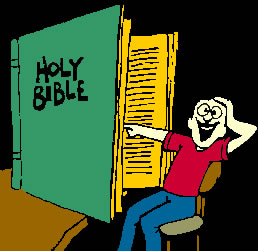 Comencemos por encontrar frases similares de otras escrituras similares:  
Gálatas 3, Hechos 2, Efesios 1
La Bíblia
Gál 3:7-8, 13-14
Por tanto, sepan que los que son de fe, estos son hijos de Abraham. La Escritura, previendo que Dios justificaría a los gentiles por la fe, anunció de antemano las buenas nuevas a Abraham, diciendo: «En ti serán benditas todas las naciones»… Cristo nos redimió de la maldición de la ley, habiéndose hecho maldición por nosotros, porque escrito está: «Maldito todo el que cuelga de un madero», a fin de que en Cristo Jesús la bendición de Abraham viniera a los gentiles, para que recibiéramos la promesa del Espíritu mediante la fe
Hechos 2:38-39
Arrepiéntanse y sean bautizados cada uno de ustedes en el nombre de Jesucristo para perdón de sus pecados, y recibirán el don del Espíritu Santo. Porque la promesa es para ustedes y para sus hijos y para todos los que están lejos, para tantos como el Señor nuestro Dios llame
Hechos 2:38-39
Arrepiéntanse y sean bautizados cada uno de ustedes en el nombre de Jesucristo para perdón de sus pecados, y recibirán el don del Espíritu Santo. Porque la promesa es para ustedes y para sus hijos y para todos los que están lejos, para tantos como el Señor nuestro Dios llame
Hechos 2:38-39
Arrepiéntanse y sean bautizados cada uno de ustedes en el nombre de Jesucristo para perdón de sus pecados, y recibirán el don del Espíritu Santo. Porque la promesa es para ustedes y para sus hijos y para todos los que están lejos, para tantos como el Señor nuestro Dios llame
En Jesús los gentiles recibirán la promesa del Espíritu, a través de la fe
En Jesús, la bendición de Abraham llega a los gentiles, para que podamos recibir la promesa del Espíritu, por medio de la fe
Recibirás el don del  E.S. debido a la promesa dada a ti y a todos.
Recibirás el don del E.S. debido a la promesa dada a todos.
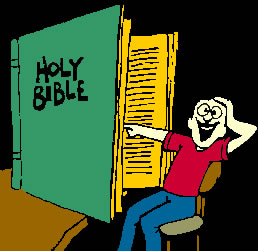 Comencemos por encontrar frases similares de otras escrituras similares:  
Gálatas 3, Hechos 2, Efesios 1
La Bíblia
Efesios 1:13-14
En Él también ustedes, después de escuchar el mensaje de la verdad, el evangelio de su salvación, y habiendo creído, fueron sellados en Él con el Espíritu Santo de la promesa, que nos es dado como garantía de nuestra herencia, con miras a la redención de la posesión adquirida de Dios, para alabanza de Su gloria.
En Jesús los gentiles recibirán la promesa del Espíritu, a través de la fe
Recibirás el don del E.S. debido a la promesa dada a todos.
Fueron sellados con el E.S de la promesa... una prenda (pago inicial) de nuestra herencia... esperando la redención de la posesión de Dios.
Fueron sellados con el E.S de la promesa como prenda, esperando tu redención
PALABRAS CLAVES:

“PROMESA” … “DON” … “PRENDA”
DEL ESPÍRITU
LA EXPLICACIÓN SE ENCUENTRA EN:
Hechos 2:22-36 … 13:29-33 … 26:6-8,22-23
Hechos 2:22-27
Hombres de Israel, escuchen estas palabras: Jesús el Nazareno, varón confirmado por Dios entre ustedes con milagros, prodigios y señales que Dios hizo en medio de ustedes a través de Él, tal como ustedes mismos saben. Este fue entregado por el plan predeterminado y el previo conocimiento de Dios, y ustedes lo clavaron en una cruz por manos de impíos y lo mataron. Pero Dios lo resucitó, poniendo fin a la agonía de la muerte, puesto que no era posible que Él quedara bajo el dominio de ella. Porque David dice de Él:  “Veía siempre al Señor en mi presencia; Pues está a mi diestra para que yo no sea sacudido. Por lo cual mi corazón se alegró y mi lengua se regocijó;Y aun hasta mi carne descansará en esperanza;Pues Tú no abandonarás mi alma en el Hades,Ni permitirás que Tu Santo vea corrupción
Hechos 2:22-27
Hombres de Israel, escuchen estas palabras: Jesús el Nazareno, varón confirmado por Dios entre ustedes con milagros, prodigios y señales que Dios hizo en medio de ustedes a través de Él, tal como ustedes mismos saben. Este fue entregado por el plan predeterminado y el previo conocimiento de Dios, y ustedes lo clavaron en una cruz por manos de impíos y lo mataron. Pero Dios lo resucitó, poniendo fin a la agonía de la muerte, puesto que no era posible que Él quedara bajo el dominio de ella. Porque David dice de Él:  “Veía siempre al Señor en mi presencia; Pues está a mi diestra para que yo no sea sacudido. Por lo cual mi corazón se alegró y mi lengua se regocijó;Y aun hasta mi carne descansará en esperanza;Pues Tú no abandonarás mi alma en el Hades,Ni permitirás que Tu Santo vea corrupción
Hechos 2:22-27
Hombres de Israel, escuchen estas palabras: Jesús el Nazareno, varón confirmado por Dios entre ustedes con milagros, prodigios y señales que Dios hizo en medio de ustedes a través de Él, tal como ustedes mismos saben. Este fue entregado por el plan predeterminado y el previo conocimiento de Dios, y ustedes lo clavaron en una cruz por manos de impíos y lo mataron. Pero Dios lo resucitó, poniendo fin a la agonía de la muerte, puesto que no era posible que Él quedara bajo el dominio de ella. Porque David dice de Él:  “Veía siempre al Señor en mi presencia; Pues está a mi diestra para que yo no sea sacudido. Por lo cual mi corazón se alegró y mi lengua se regocijó;Y aun hasta mi carne descansará en esperanza;Pues Tú no abandonarás mi alma en el Hades,Ni permitirás que Tu Santo vea corrupción
Hechos 2:22-27
Hombres de Israel, escuchen estas palabras: Jesús el Nazareno, varón confirmado por Dios entre ustedes con milagros, prodigios y señales que Dios hizo en medio de ustedes a través de Él, tal como ustedes mismos saben. Este fue entregado por el plan predeterminado y el previo conocimiento de Dios, y ustedes lo clavaron en una cruz por manos de impíos y lo mataron. Pero Dios lo resucitó, poniendo fin a la agonía de la muerte, puesto que no era posible que Él quedara bajo el dominio de ella. Porque David dice de Él:  “Veía siempre al Señor en mi presencia; Pues está a mi diestra para que yo no sea sacudido. Por lo cual mi corazón se alegró y mi lengua se regocijó;Y aun hasta mi carne descansará en esperanza;Pues Tú no abandonarás mi alma en el Hades,Ni permitirás que Tu Santo vea corrupción
A pesar de Sus milagros y señales, lo mataron.
La muerte no pudo retenerlo... Dios lo resucitó
En Salmo 16:8-11, David escribió acerca de esto...
Mi cuerpo descansará 
en esperanza
(no se descompondrá ni permanecerá en la tumba)
Hechos 2:29-36 - Hermanos, del patriarca  David les puedo decir con franqueza que murió y fue sepultado, y su sepulcro está entre nosotros hasta el día de hoy. Pero siendo profeta, y sabiendo que Dios le había jurado sentar a uno de sus descendientes en su trono, miró hacia el futuro y habló de la resurrección de Cristo, que ni fue abandonado en el hades, ni su carne sufrió corrupción. A este Jesús resucitó Dios, de lo cual todos nosotros somos testigos.  Así que, exaltado a la diestra de Dios, y habiendo recibido del Padre la promesa del Espíritu Santo, ha derramado esto que ustedes ven y oyen. Porque David no ascendió a los cielos, pero él mismo dice: ”Dijo el Señor a mi señor: ‘Siéntate a mi diestra, hasta que ponga a tus enemigos por estrado de tue pies’” Sepa, pues, con certeza toda la casa de Israel, que a este Jesús a quien ustedes crucificaron, Dios lo ha hecho Señor y Cristo.
Hechos 2:29-36 - Hermanos, del patriarca  David les puedo decir con franqueza que murió y fue sepultado, y su sepulcro está entre nosotros hasta el día de hoy  Pero siendo profeta, y sabiendo que Dios le había jurado sentar a uno de sus descendientes en su trono, miró hacia el futuro y habló de la resurrección de Cristo, que ni fue abandonado en el hades, ni su carne sufrió corrupción. A este Jesús resucitó Dios, de lo cual todos nosotros somos testigos.  Así que, exaltado a la diestra de Dios, y habiendo recibido del Padre la promesa del Espíritu Santo, ha derramado esto que ustedes ven y oyen. Porque David no ascendió a los cielos, pero él mismo dice: ”Dijo el Señor a mi señor: ‘Siéntate a mi diestra, hasta que ponga a tus enemigos por estrado de tue pies’” Sepa, pues, con certeza toda la casa de Israel, que a este Jesús a quien ustedes crucificaron, Dios lo ha hecho Señor y Cristo.
Hechos 2:29-36 - Hermanos, del patriarca  David les puedo decir con franqueza que murió y fue sepultado, y su sepulcro está entre nosotros hasta el día de hoy  Pero siendo profeta, y sabiendo que Dios le había jurado sentar a uno de sus descendientes en su trono, miró hacia el futuro y habló de la resurrección de Cristo, que ni fue abandonado en el hades, ni su carne sufrió corrupción. A este Jesús resucitó Dios, de lo cual todos nosotros somos testigos.  Así que, exaltado a la diestra de Dios, y habiendo recibido del Padre la promesa del Espíritu Santo, ha derramado esto que ustedes ven y oyen. Porque David no ascendió a los cielos, pero él mismo dice: ”Dijo el Señor a mi señor: ‘Siéntate a mi diestra, hasta que ponga a tus enemigos por estrado de tue pies’” Sepa, pues, con certeza toda la casa de Israel, que a este Jesús a quien ustedes crucificaron, Dios lo ha hecho Señor y Cristo.
Hechos 2:29-36 - Hermanos, del patriarca  David les puedo decir con franqueza que murió y fue sepultado, y su sepulcro está entre nosotros hasta el día de hoy  Pero siendo profeta, y sabiendo que Dios le había jurado sentar a uno de sus descendientes en su trono, miró hacia el futuro y habló de la resurrección de Cristo, que ni fue abandonado en el hades, ni su carne sufrió corrupción. A este Jesús resucitó Dios, de lo cual todos nosotros somos testigos.  Así que, exaltado a la diestra de Dios, y habiendo recibido del Padre la promesa del Espíritu Santo, ha derramado esto que ustedes ven y oyen. Porque David no ascendió a los cielos, pero él mismo dice: ”Dijo el Señor a mi señor: ‘Siéntate a mi diestra, hasta que ponga a tus enemigos por estrado de tue pies’” Sepa, pues, con certeza toda la casa de Israel, que a este Jesús a quien ustedes crucificaron, Dios lo ha hecho Señor y Cristo.
Hechos 2:29-36 - Hermanos, del patriarca  David les puedo decir con franqueza que murió y fue sepultado, y su sepulcro está entre nosotros hasta el día de hoy  Pero siendo profeta, y sabiendo que Dios le había jurado sentar a uno de sus descendientes en su trono, miró hacia el futuro y habló de la resurrección de Cristo, que ni fue abandonado en el hades, ni su carne sufrió corrupción. A este Jesús resucitó Dios, de lo cual todos nosotros somos testigos.  Así que, exaltado a la diestra de Dios, y habiendo recibido del Padre la promesa del Espíritu Santo, ha derramado esto que ustedes ven y oyen. Porque David no ascendió a los cielos, pero él mismo dice: ”Dijo el Señor a mi señor: ‘Siéntate a mi diestra, hasta que ponga a tus enemigos por estrado de tue pies’” Sepa, pues, con certeza toda la casa de Israel, que a este Jesús a quien ustedes crucificaron, Dios lo ha hecho Señor y Cristo.
Hechos 2:29-36 - Hermanos, del patriarca  David les puedo decir con franqueza que murió y fue sepultado, y su sepulcro está entre nosotros hasta el día de hoy  Pero siendo profeta, y sabiendo que Dios le había jurado sentar a uno de sus descendientes en su trono, miró hacia el futuro y habló de la resurrección de Cristo, que ni fue abandonado en el hades, ni su carne sufrió corrupción. A este Jesús resucitó Dios, de lo cual todos nosotros somos testigos.  Así que, exaltado a la diestra de Dios, y habiendo recibido del Padre la promesa del Espíritu Santo, ha derramado esto que ustedes ven y oyen. Porque David no ascendió a los cielos, pero él mismo dice: ”Dijo el Señor a mi señor: ‘Siéntate a mi diestra, hasta que ponga a tus enemigos por estrado de tue pies’” Sepa, pues, con certeza toda la casa de Israel, que a este Jesús a quien ustedes crucificaron, Dios lo ha hecho Señor y Cristo.
David no estaba escribiendo sobre sí mismo.
Escribió como profeta
2 Samuel 7:11-17
Sal. 16:8-11 era una promesa a Jesús.
se cumplió cuando 
Él fue resusitado
Sal 16 - una promesa de resucitar a Jesús, y Él recibió esa promesa
Sal. 110:1 prometió Su ascensión y exaltación
Las promesas del Espíritu se han cumplido
PALABRAS CLAVES:

“PROMESA” … “DON” … “PRENDA”
DEL ESPÍRITU
LA EXPLICACIÓN SE ENCUENTRA EN :
Hechos 2:22-36 … 13:29-33 … 26:6-8,22-23
Hechos 13:29-35 - Cuando habían cumplido todo lo que estaba escrito acerca de Él, lo bajaron de la cruz y lo pusieron en un sepulcro. Pero Dios lo levantó de entre los muertos; y por muchos días se apareció a los que habían subido con Él de Galilea a Jerusalén, los cuales ahora son Sus testigos ante el pueblo. Nosotros les anunciamos las buenas nuevas de que la promesa hecha a los padres, Dios la ha cumplido a nuestros hijos al resucitar a Jesús, como también está escrito en el Salmo segundo: “Hijo mío eres tú; yo te he engendrado hoy”.Y en cuanto a que lo resucitó de entre los muertos para nunca más volver a corrupción, Dios ha hablado de esta manera: “Les daré las misericordias santas y fieles prometidas a David”. Por tanto dice también en otro salmo: “No permitirás que tu santo vea corrupción”.
Hechos 13:29-35 - Cuando habían cumplido todo lo que estaba escrito acerca de Él, lo bajaron de la cruz y lo pusieron en un sepulcro. Pero Dios lo levantó de entre los muertos; y por muchos días se apareció a los que habían subido con Él de Galilea a Jerusalén, los cuales ahora son Sus testigos ante el pueblo. Nosotros les anunciamos las buenas nuevas de que la promesa hecha a los padres, Dios la ha cumplido a nuestros hijos al resucitar a Jesús, como también está escrito en el Salmo segundo: “Hijo mío eres tú; yo te he engendrado hoy”.Y en cuanto a que lo resucitó de entre los muertos para nunca más volver a corrupción, Dios ha hablado de esta manera: “Les daré las misericordias santas y fieles prometidas a David”. Por tanto dice también en otro salmo: “No permitirás que tu santo vea corrupción”.
Hechos 13:29-35 - Cuando habían cumplido todo lo que estaba escrito acerca de Él, lo bajaron de la cruz y lo pusieron en un sepulcro. Pero Dios lo levantó de entre los muertos; y por muchos días se apareció a los que habían subido con Él de Galilea a Jerusalén, los cuales ahora son Sus testigos ante el pueblo. Nosotros les anunciamos las buenas nuevas de que la promesa hecha a los padres, Dios la ha cumplido a nuestros hijos al resucitar a Jesús, como también está escrito en el Salmo segundo: “Hijo mío eres tú; yo te he engendrado hoy”.Y en cuanto a que lo resucitó de entre los muertos para nunca más volver a corrupción, Dios ha hablado de esta manera: “Les daré las misericordias santas y fieles prometidas a David”. Por tanto dice también en otro salmo: “No permitirás que tu santo vea corrupción”.
Hechos 13:29-35 - Cuando habían cumplido todo lo que estaba escrito acerca de Él, lo bajaron de la cruz y lo pusieron en un sepulcro. Pero Dios lo levantó de entre los muertos; y por muchos días se apareció a los que habían subido con Él de Galilea a Jerusalén, los cuales ahora son Sus testigos ante el pueblo. Nosotros les anunciamos las buenas nuevas de que la promesa hecha a los padres, Dios la ha cumplido a nuestros hijos al resucitar a Jesús, como también está escrito en el Salmo segundo: “Hijo mío eres tú; yo te he engendrado hoy”.Y en cuanto a que lo resucitó de entre los muertos para nunca más volver a corrupción, Dios ha hablado de esta manera: “Les daré las misericordias santas y fieles prometidas a David”. Por tanto dice también en otro salmo: “No permitirás que tu santo vea corrupción”.
Hechos 13:29-35 - Cuando habían cumplido todo lo que estaba escrito acerca de Él, lo bajaron de la cruz y lo pusieron en un sepulcro. Pero Dios lo levantó de entre los muertos; y por muchos días se apareció a los que habían subido con Él de Galilea a Jerusalén, los cuales ahora son Sus testigos ante el pueblo. Nosotros les anunciamos las buenas nuevas de que la promesa hecha a los padres, Dios la ha cumplido a nuestros hijos al resucitar a Jesús, como también está escrito en el Salmo segundo: “Hijo mío eres tú; yo te he engendrado hoy”.Y en cuanto a que lo resucitó de entre los muertos para nunca más volver a corrupción, Dios ha hablado de esta manera: “Les daré las misericordias santas y fieles prometidas a David”. Por tanto dice también en otro salmo: “No permitirás que tu santo vea corrupción”.
Jesús fue crucificado, sepultado y resucitado de entre los muertos
Buenas noticias: ¡Dios cumplió su promesa!  ¿Cómo?
"la" promesa que Dios dio a los padres
Promesa dada en Sal. 2:7
Isaías 53:5
La misma "promesa del Espíritu Santo" dada en 
Salmo 16
PALABRAS CLAVES:

“PROMESA” … “DON” … “PRENDA”
DEL ESPÍRITU
LA EXPLICACIÓN SE ENCUENTRA EN :
Hechos 2:22-36 … 13:29-33 … 26:6-8,22-23
Hechos 26:6-8
Y ahora soy sometido a juicio por la esperanza de la promesa hecha por Dios a nuestros padres: que nuestras doce tribus esperan alcanzar al servir fielmente a Dios noche y día. Y por esta esperanza, oh rey, soy acusado por los judíos.
Hechos 26:6-8
Y ahora soy sometido a juicio por la esperanza de la promesa hecha por Dios a nuestros padres: que nuestras doce tribus esperan alcanzar al servir fielmente a Dios noche y día. Y por esta esperanza, oh rey, soy acusado por los judíos.
¿Por qué se considera increíble entre ustedes que Dios resucite a los muertos?
"la" promesa a los padres... "la" promesa que las tribus esperan alcanzar
"La" promesa de la resurrección de la muerte
Hechos 26:22-23
Así que habiendo recibido ayuda de Dios, continúo hasta este día testificando tanto a pequeños como a grandes, no declarando más que lo que los profetas y Moisés dijeron que sucedería: que el Cristo había de padecer, y que por motivo de Su resurrección de entre los muertos, Él debía ser el primero en proclamar luz tanto al pueblo judío como a los gentiles.
La promesa de la resurrección de Jesús es la promesa central del Antiguo Pacto.
¿Cómo recibimos la "promesa" del Espíritu Santo?
Romanos 6:3-10
¿O no saben ustedes que todos los que hemos sido bautizados en Cristo Jesús, hemos sido bautizados en Su muerte? Por tanto, hemos sido sepultados con Él por medio del bautismo para muerte, a fin de que como Cristo resucitó de entre los muertos por la gloria del Padre, así también nosotros andemos en novedad de vida. Porque si hemos sido unidos a Cristo en la semejanza de Su muerte, ciertamente lo seremos también en la semejanza de Su resurrección. Sabemos esto, que nuestro viejo hombre fue crucificado con Cristo, para que nuestro cuerpo de pecado fuera destruido, a fin de que ya no seamos esclavos del pecado; porque el que ha muerto, ha sido libertado del pecado. Y si hemos muerto con Cristo, creemos que también viviremos con Él, sabiendo que Cristo, habiendo resucitado de entre los muertos, no volverá a morir; la muerte ya no tiene dominio sobre Él. Porque en cuanto a que Él murió, murió al pecado de una vez para siempre; pero en cuanto Él vive, vive para Dios.
Al ser resucitado con Jesús en el bautismo.
Ahora, volvamos
a Hechos 2
Hechos 2:29-36
… habló de la resurrección de Cristo, que ni fue abandonado en el hades, ni su carne sufrió corrupción. A este Jesús resucitó Dios… y habiendo recibido del Padre la promesa del Espíritu Santo,… a este Jesús a quien ustedes crucificaron, Dios lo ha hecho Señor y Cristo
Jesús recibió "la promesa del Espíritu" cuando resucitó.
Hechos 2:29-36
… habló de la resurrección de Cristo, que ni fue abandonado en el hades, ni su carne sufrió corrupción. A este Jesús resucitó Dios… y habiendo recibido del Padre la promesa del Espíritu Santo,… a este Jesús a quien ustedes crucificaron, Dios lo ha hecho Señor y Cristo
Jesús recibió "la promesa del Espíritu" cuando resucitó.
Hechos 2:37-39
Al oír esto, conmovidos profundamente, dijeron a Pedro y a los demás apóstoles: «Hermanos, ¿qué haremos?». Entonces Pedro les dijo: «Arrepiéntanse y sean bautizados  cada uno de ustedes en el nombre de Jesucristo para perdón de sus pecados, y recibirán el don del Espíritu Santo. Porque la promesa es para ustedes y para sus hijos y para todos los que están lejos, para tantos como el Señor nuestro Dios llame
En el bautismo recibimos el "don" del Espíritu Santo
Hechos 2:29-36
… habló de la resurrección de Cristo, que ni fue abandonado en el hades, ni su carne sufrió corrupción. A este Jesús resucitó Dios… y habiendo recibido del Padre la promesa del Espíritu Santo,… a este Jesús a quien ustedes crucificaron, Dios lo ha hecho Señor y Cristo
Jesús recibió "la promesa del Espíritu" cuando resucitó.
Hechos 2:37-39
Al oír esto, conmovidos profundamente, dijeron a Pedro y a los demás apóstoles: «Hermanos, ¿qué haremos?». Entonces Pedro les dijo: «Arrepiéntanse y sean bautizados  cada uno de ustedes en el nombre de Jesucristo para perdón de sus pecados, y recibirán el don del Espíritu Santo. Porque la promesa es para ustedes y para sus hijos y para todos los que están lejos, para tantos como el Señor nuestro Dios llame
En el bautismo recibimos el "don" del Espíritu Santo
¿Qué promesa?
Hechos 2:29-36
… habló de la resurrección de Cristo, que ni fue abandonado en el hades, ni su carne sufrió corrupción. A este Jesús resucitó Dios… y habiendo recibido del Padre la promesa del Espíritu Santo,… a este Jesús a quien ustedes crucificaron, Dios lo ha hecho Señor y Cristo
Jesús recibió "la promesa del Espíritu" cuando resucitó.
Hechos 2:37-39
Al oír esto, conmovidos profundamente, dijeron a Pedro y a los demás apóstoles: «Hermanos, ¿qué haremos?». Entonces Pedro les dijo: «Arrepiéntanse y sean bautizados  cada uno de ustedes en el nombre de Jesucristo para perdón de sus pecados, y recibirán el don del Espíritu Santo. Porque la promesa es para ustedes y para sus hijos y para todos los que están lejos, para tantos como el Señor nuestro Dios llame.
En el bautismo recibimos el "don" del Espíritu Santo
¿Qué promesa?
El "don" del v. 38
y también…
Hechos 2:29-36
… habló de la resurrección de Cristo, que ni fue abandonado en el hades, ni su carne sufrió corrupción. A este Jesús resucitó Dios… y habiendo recibido del Padre la promesa del Espíritu Santo,… a este Jesús a quien ustedes crucificaron, Dios lo ha hecho Señor y Cristo
Jesús recibió "la promesa del Espíritu" cuando resucitó.
Hechos 2:37-39
Al oír esto, conmovidos profundamente, dijeron a Pedro y a los demás apóstoles: «Hermanos, ¿qué haremos?». Entonces Pedro les dijo: «Arrepiéntanse y sean bautizados  cada uno de ustedes en el nombre de Jesucristo para perdón de sus pecados, y recibirán el don del Espíritu Santo. Porque la promesa es para ustedes y para sus hijos y para todos los que están lejos, para tantos como el Señor nuestro Dios llame.
En el bautismo recibimos el "don" del Espíritu Santo
¿Qué promesa?
El "don" del v. 38
y también…
La promesa de la resurrección del v. 33
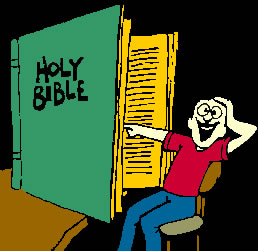 Comencemos por encontrar frases similares de otras escrituras similares:  
Gálatas 3, Hechos 2, Efesios 1
La Bíblia
En Jesús, la bendición de Abraham llega a los gentiles, para que podamos recibir la promesa del Espíritu por medio de la fe
Gál 3:7-8, 13-14
Hechos 2:38-39
Jesús recibió la promesa del Espíritu…recibirán el don del E.S. que es la promesa dada a ti y a todos.
Ef 1:13-14
Fuiste sellado con la E.S de la promesa…una prenda (pago inicial) de nuestra herencia…esperando la redención de la posesión de Dios.
Hechos 13:29-35
Lo que Dios prometió a nuestros padres, lo ha cumplido para nosotros, sus hijos, al resucitar a Jesús
Hechos 26:6-8
Pablo esperaba en la resurrección, la promesa hecha a nuestros padres
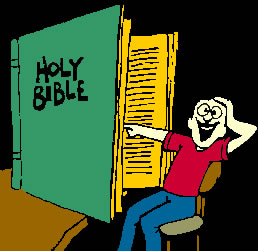 Por lo tanto:
La Bíblia
1. La promesa del Espíritu= la resurrección de Jesús, y nuestra resurrección y redención por medio de Él
2. El don/sello/prenda del Espíritu= nuestra resurrección espiritual con Jesús en el bautismo.
Pero eso es solo una parte de "la promesa hecha a nuestros padres"... mas está por venir.  nuestra resurrección espiritual en el bautismo es el sello, la prenda, el pago inicial de toda la promesa.
Rom. 8:18-25
Este pasaje describe "el resto" de la promesa
Romanos 8:18-25
Pues considero que los sufrimientos de este tiempo presente no son dignos de ser comparados con la gloria que nos ha de ser revelada. Porque el anhelo profundo de la creación es aguardar ansiosamente la revelación de los hijos de Dios. Porque la creación fue sometida a vanidad, no de su propia voluntad, sino por causa de Aquel que la sometió, en la esperanza de que la creación misma será también liberada de la esclavitud de la corrupción a la libertad de la gloria de los hijos de Dios. Pues sabemos que la creación entera gime y sufre  hasta ahora dolores de parto. Y no solo ella, sino que también nosotros mismos, que tenemos las primicias del Espíritu, aun nosotros mismos gemimos en nuestro interior, aguardando ansiosamente la adopción como hijos, la redención de nuestro cuerpo. Porque en esperanza hemos sido salvados, pero la esperanza que se ve no es esperanza, pues, ¿por qué esperar lo que uno ve? Pero si esperamos lo que no vemos, con paciencia lo aguardamos.
“Las primicias” = haber sido resucitados con Jesús en el bautismo; es decir, la redención de nuestra alma.
Pero todavía estamos gimiendo, esperando ansiosamente, la redención de nuestro cuerpo.
Romanos 8:18-25
Pues considero que los sufrimientos de este tiempo presente no son dignos de ser comparados con la gloria que nos ha de ser revelada. Porque el anhelo profundo de la creación es aguardar ansiosamente la revelación de los hijos de Dios. Porque la creación fue sometida a vanidad, no de su propia voluntad, sino por causa de Aquel que la sometió, en la esperanza de que la creación misma será también liberada de la esclavitud de la corrupción a la libertad de la gloria de los hijos de Dios. Pues sabemos que la creación entera gime y sufre  hasta ahora dolores de parto. Y no solo ella, sino que también nosotros mismos, que tenemos las primicias del Espíritu, aun nosotros mismos gemimos en nuestro interior, aguardando ansiosamente la adopción como hijos, la redención de nuestro cuerpo. Porque en esperanza hemos sido salvados, pero la esperanza que se ve no es esperanza, pues, ¿por qué esperar lo que uno ve? Pero si esperamos lo que no vemos, con paciencia lo aguardamos.
Hechos 26:6-8
Y ahora soy sometido a juicio por la esperanza de la promesa hecha por Dios a nuestros padres: que nuestras doce tribus esperan alcanzar al servir fielmente a Dios noche y día. Y por esta esperanza, oh rey, soy acusado por los judíos. ¿Por qué se considera increíble entre ustedes que Dios resucite a los muertos?
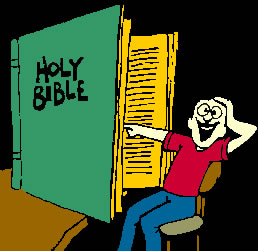 Por lo tanto:
La Bíblia
1. La promesa del Espíritu= la resurrección de Jesús, y nuestra resurrección y redención por medio de Él
2. El don/sello/prenda del Espíritu= nuestra resurrección espiritual con Jesús en el bautismo.
Pero eso es solo una parte de "la promesa hecha a nuestros padres"... Mas está por venir.  Nuestra resurrección espiritual en el bautismo es el sello, la prenda, el pago inicial de toda la promesa.
Rom. 8:18-25
Todavía estamos esperando una resurrección física de nuestros cuerpos; que completará la promesa del Espíritu.
Aunque nuestros espíritus han sido resucitados con Cristo en el bautismo, nuestros cuerpos aún esperan la redención.  Cuando Jesús regrese, nuestros espíritus resucitados se unirán a nuestros cuerpos resucitados (1 Corintios 15) y la promesa de redención del Espíritu se cumplirá. Al compartir la muerte, sepultura y resurrección de Jesús, compartimos Su promesa del Espíritu Santo.
Promesa del Espíritu= la resurrección a la vida eterna
A. Cumplido en Jesús cuando Él resucitó como el primero fruto de todos los que serán resucitados
B. Se cumple en nosotros cuando resucitamos con Él en el bautismo:  resurrección de estar muerto en pecado…el pago inicial de la promesa.
C. Cuando los cuerpos sean resucitados a Su regreso:  resurrección de 
      la tumba…se completará toda la promesa/don
Promesa
Don, Prenda
Realización
Resurrección espiritual
con Cristo en el bautismo
Resurrección del cuerpo,
la redención realizada
La promesa del Espíritu Santo de la resurrección
Resurrección espiritual del pecado
el “don" (pago inicial)
Resurrección física de la tumba
el resto de la promesa